Радіо
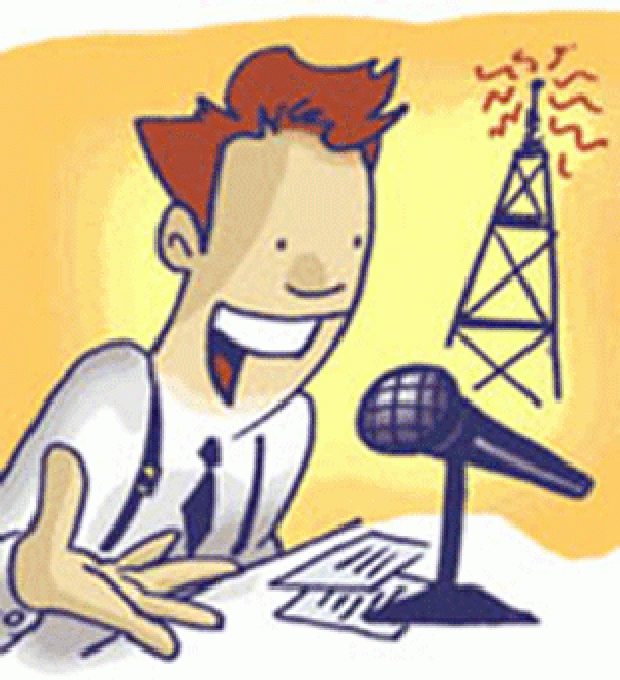 Радіо — область науки й техніки, пов'язана з передаванням на відстань електромагнітних коливань високої частоти — радіохвиль, з допомогою якого здійснюється зокрема радіомовлення — передача через радіо сигналів, мови, музики для необмеженої кількості слухачів.
Питання першості у відкритті радіо у різних країнах трактується по-різному.

Біля витоків радіо стояли Нікола Тесла, Гульєльмо Марконі та Олександр Попов.
Нікола ТеСЛА
Гульєльмо Марконі
Олександр Попов
Історія Радіо в Україні
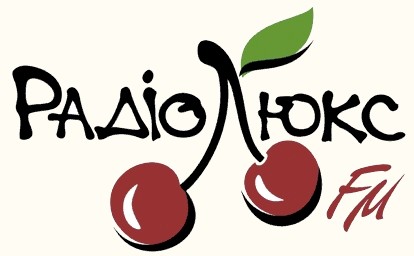 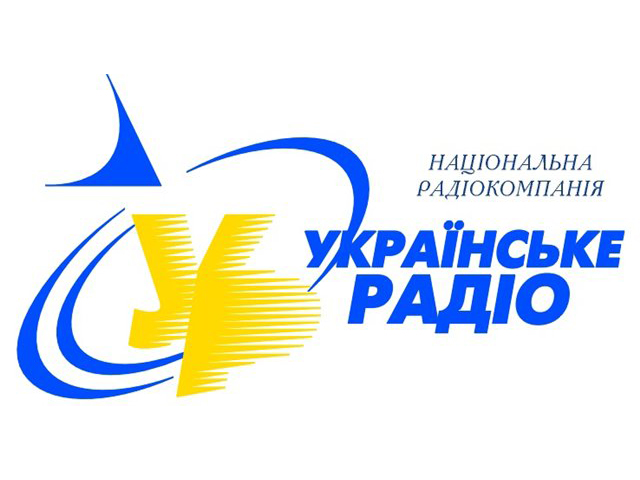 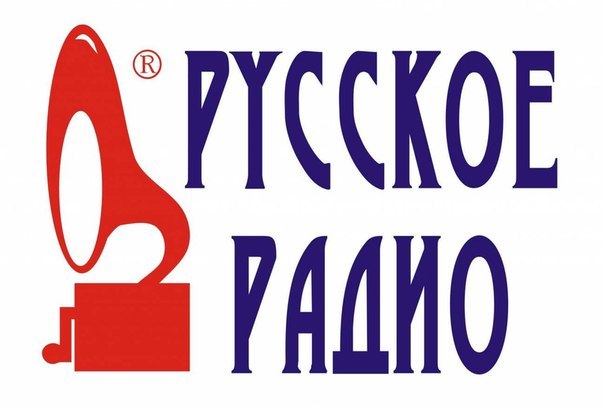 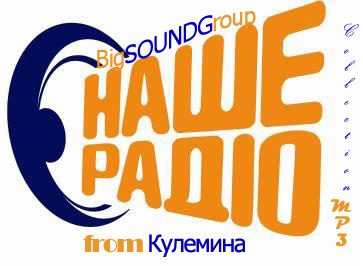 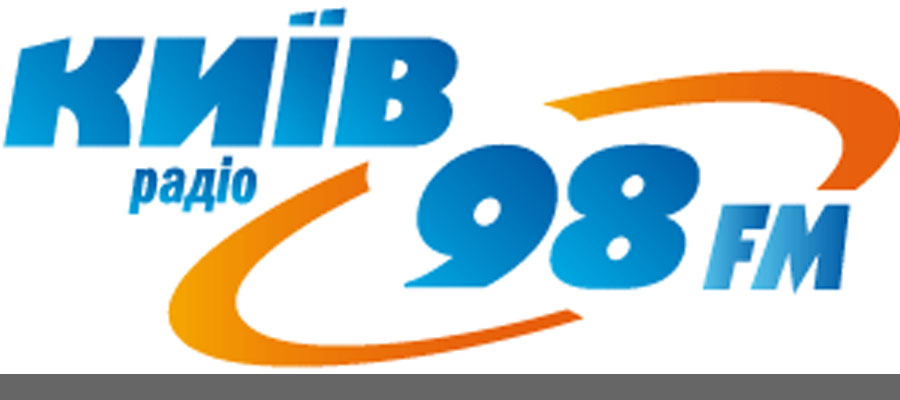 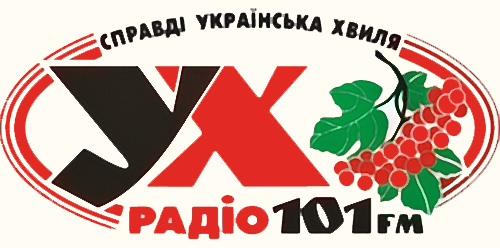 Радіо використовується в Україні для радіотелеграфічного зв'язку з 1902. Початки радіомовлення припадають на 1924, коли у Харкові, через 4 роки після того, як почали діяти 4-кіловатні радіостанції в Москві, Ленінграді й Казані, розпочато радіопересилання через малопотужні передавачі. Перші потужні радіостанції були збудовані у Харкові й Києві 1925 Московським акціонерним товариством для широкого мовлення по радіо.
Будинок у м. Херсоні, в якому була обладнана перша в Україні цивільна радіостанція та встановлено бездротовий зв'язок між Херсоном та Голою Пристанню
Згодом постали радіостанції в Одесі, Дніпропетровську, Донецьку та інших містах. Введена у дію 1927 Харківська «РВ 4» (Радиовещательная станция 4) була четверта за потужністю в усьому СРСР. 1941 найпотужнішою довгохвильовою радіостанцією УРСР була Київська («РВ 84»), призначена також для пропагандивних пересилань за кордон.
Дякую за увагу!!!
Підготувала: учениця 9-Бкласу
Пилипенко Тетяна Вчителю:  Лисяк 
     Тетяні Іванівні